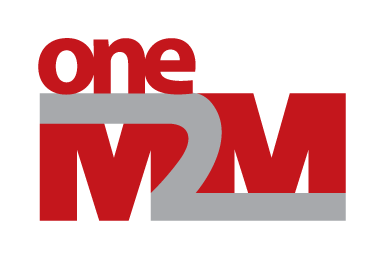 RDM status report to TP#59
Group Name: oneM2M RDM WG1
Source: Shane HE, TaeHyun KIM (RDM chair, vice chair)
Meeting Date: from 2023-04-17 to 2023-04-21
Agenda Item: TP#59 -  Reports from Working Groups
Items for INFORMATION
Good progress on TR-0068 and TR-0059

TS-0023 new baseline (Rel.5)
© 2023 oneM2M Partners
TP-2023-0034-RDM_status_report_to_TP59
Issues for DECISION in TP
CR Pack for approval
NONE 
New TR/TS for approval 
NONE
New WI proposal for approval
NONE
WI update 
WID-0105 System enhancements to support AI capabilities (normative work discussion)
© 2023 oneM2M Partners
TP-2023-0034-RDM_status_report_to_TP59
Highlights
Continued Activity in WG1
WI-0015 - oneM2M Use Case (new baseline)
WI-0098 - IoT for Smart Lifts 40%
WI-0104 - SDT based Information Model and Mapping for Vertical Industries – SIMVI  65%
WI-0105 - System enhancements to support AI capabilities 90%98% (RDM part) 
WI-0091 - oneM2M_Services_and_Platforms_Discovery  99%
WI-0110 - metaverse IoT (new baseline) 5%
© 2023 oneM2M Partners
TP-2023-0034-RDM_status_report_to_TP59
Next Steps
Continue to advance Smart Lifts WI-0098
Continue to advance SDT based Information Model and Mapping for Vertical Industries (Rel.5)
Advance the new work item: WI-0110 MetaIoT 
Rel.5 related new features (stage 2&3)
Meeting minutes: RDM-2023-0036 (THANKS Michael!)
© 2023 oneM2M Partners
TP-2023-0034-RDM_status_report_to_TP59
Next Meetings / Calls
Conference Calls 
1 conference call: 
RDM# 59.1 (15th May 13:00-15:00 UTC)



RDM#60
TP#60 (2023 26th June, details to be discussed…)
Advance active WIs
© 2023 oneM2M Partners
TP-2023-0034-RDM_status_report_to_TP59
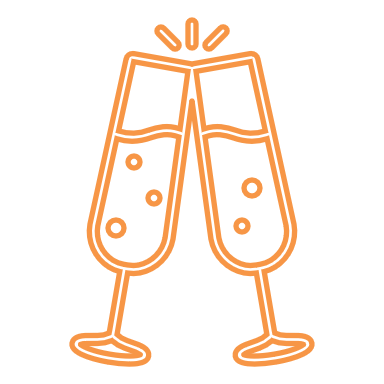 A Big Thank You!
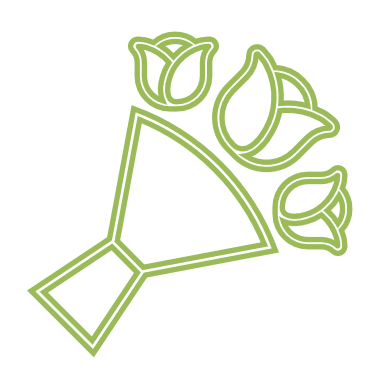 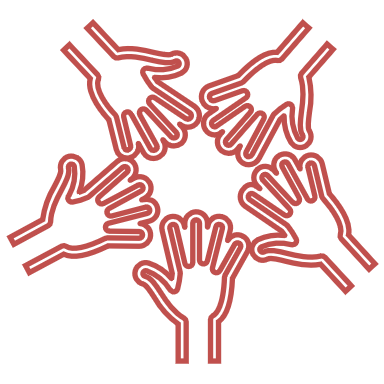